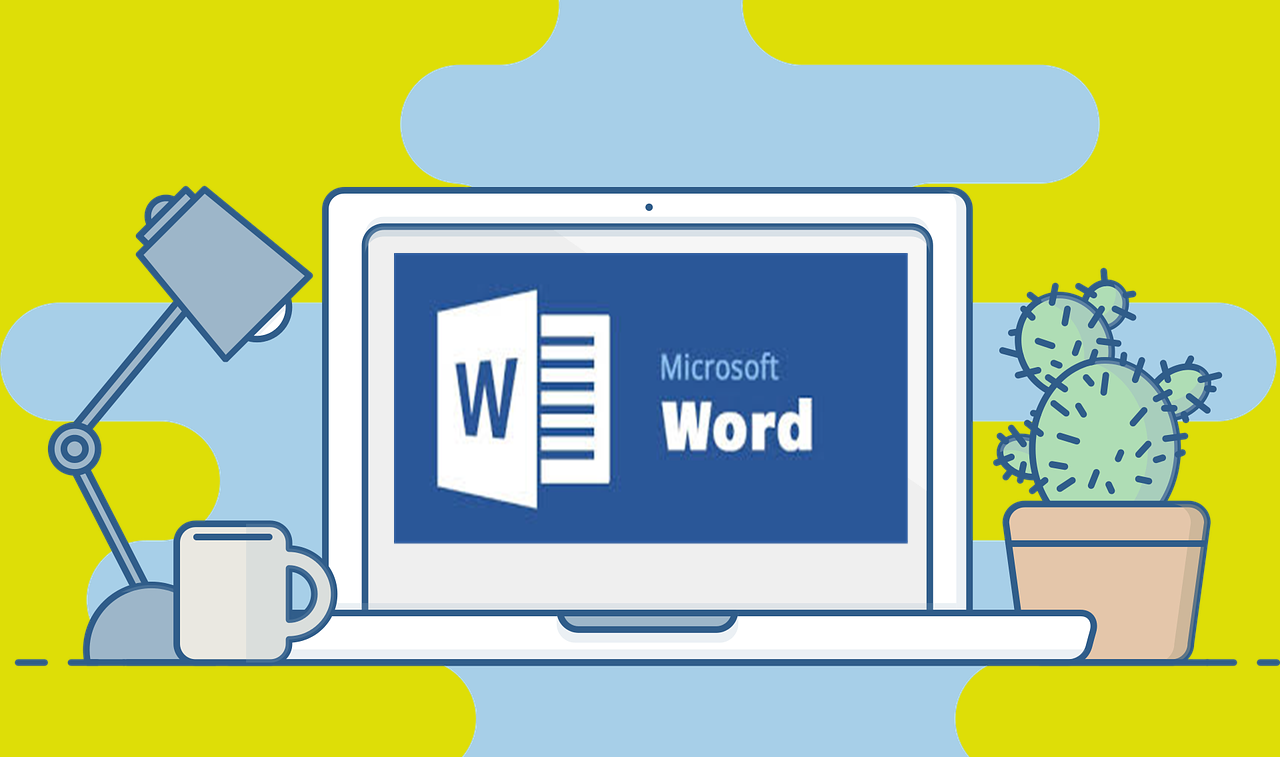 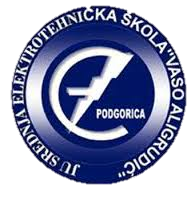 SPASOJE PAPIĆ
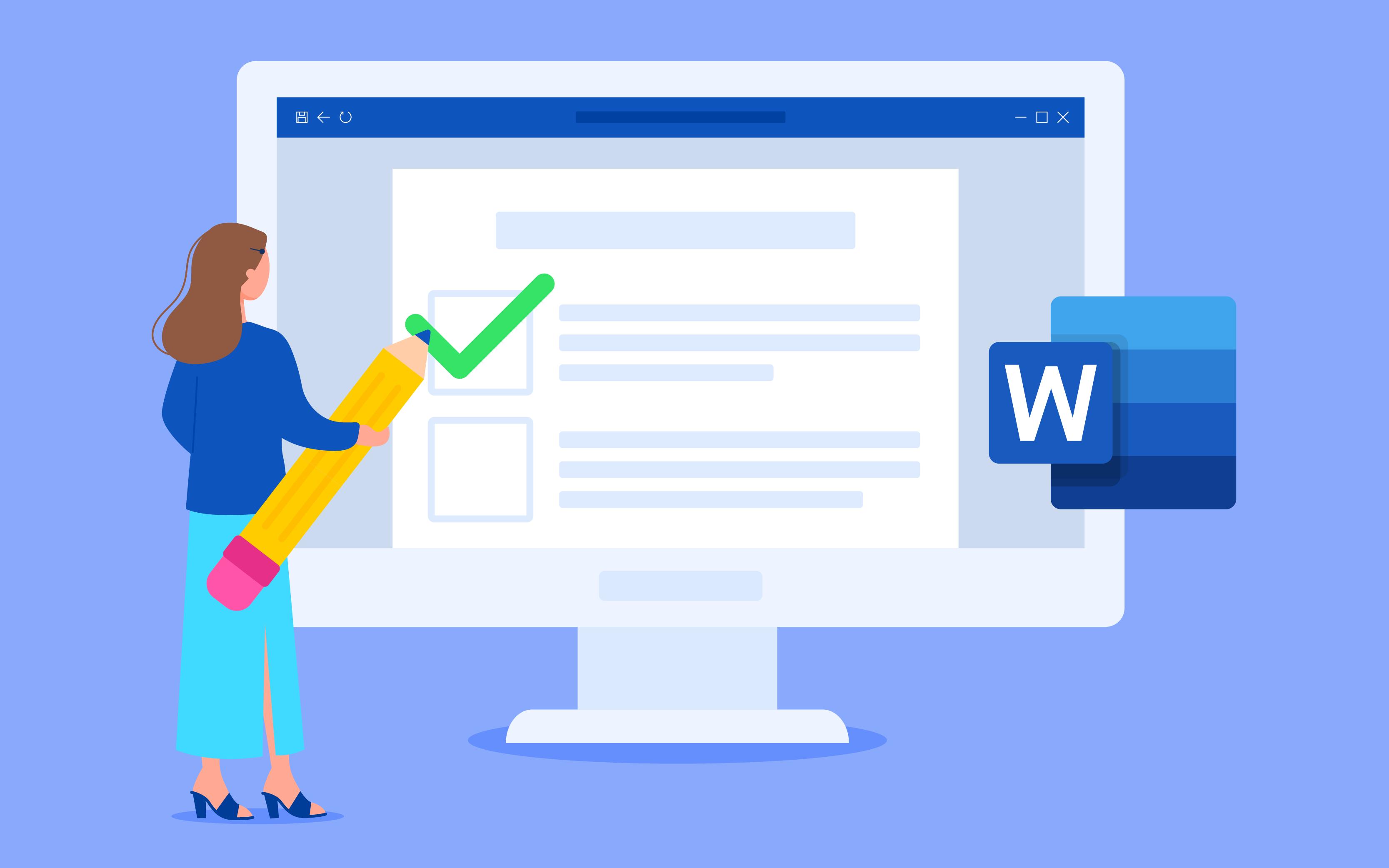 Microsoft Word jedan je od najsloženijih dostupnih programa za obradu teksta. Upotrebom Worda možete efikasno napraviti veliki broj poslovnih i ličnih dokumenata, od najjednostavnijeg pisma do najsloženijeg izvještaja.
Pokretanje MS Worda zavisi od operativnog sistema koji koristite na računaru. 

Na primjer: 
U operativnom sistemu Windows 10, MS Word možete pokrenuti iz menija Start, menija All Apps, sa početnog ekrana (engl. Start screen) ili iz okvira pretrage (engl. search box) na traci zadataka. 
U operativnom sistemu Windows 8, MS Word možete pokrenuti iz ekrana Apps, ili iz rezultata pretrage (engl. search results) na početnom ekranu. 
U operativnom sistemu Windows 7, MS Word možete pokrenuti iz menija Start, menija All Programs ili iz rezultata pretrage iz menija Start. 

Možete, takođe, postaviti prečicu na radnu površinu ili na Windowsovu traku zadataka.
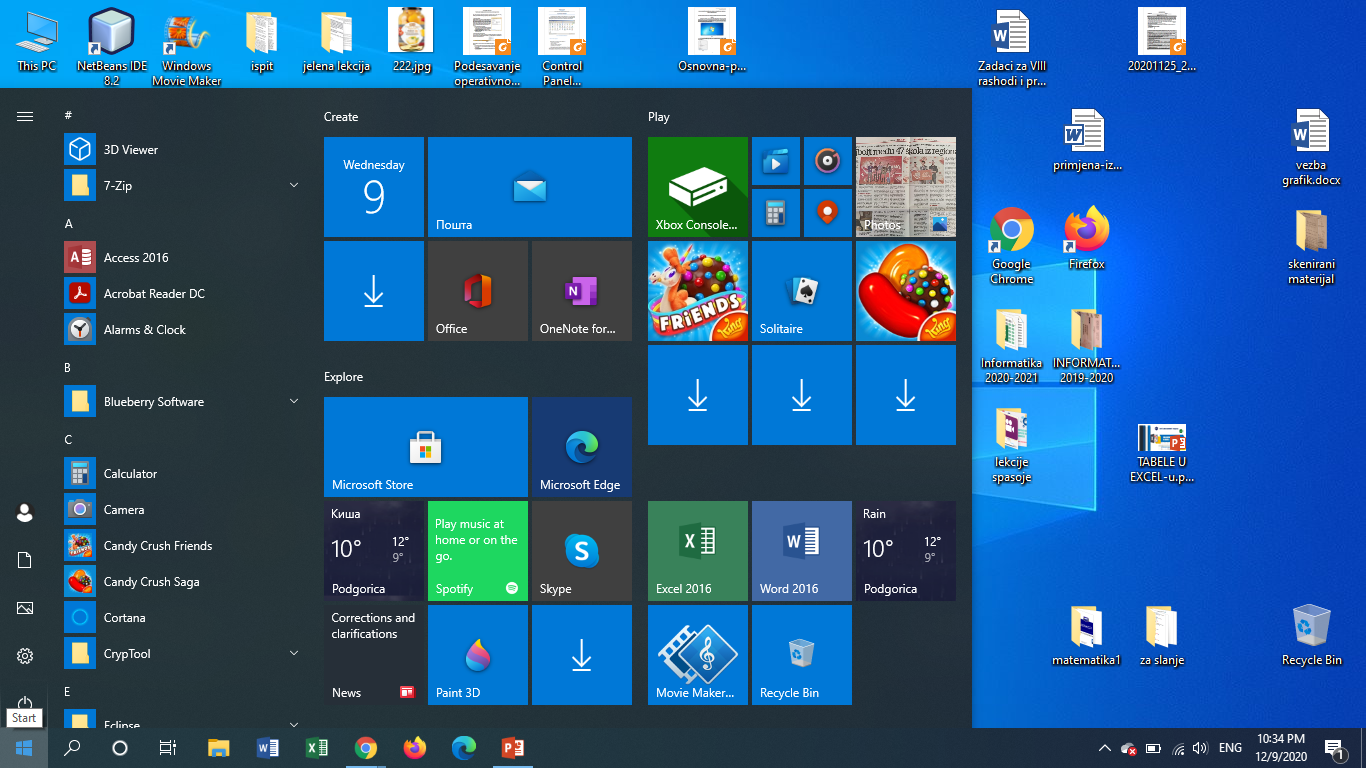 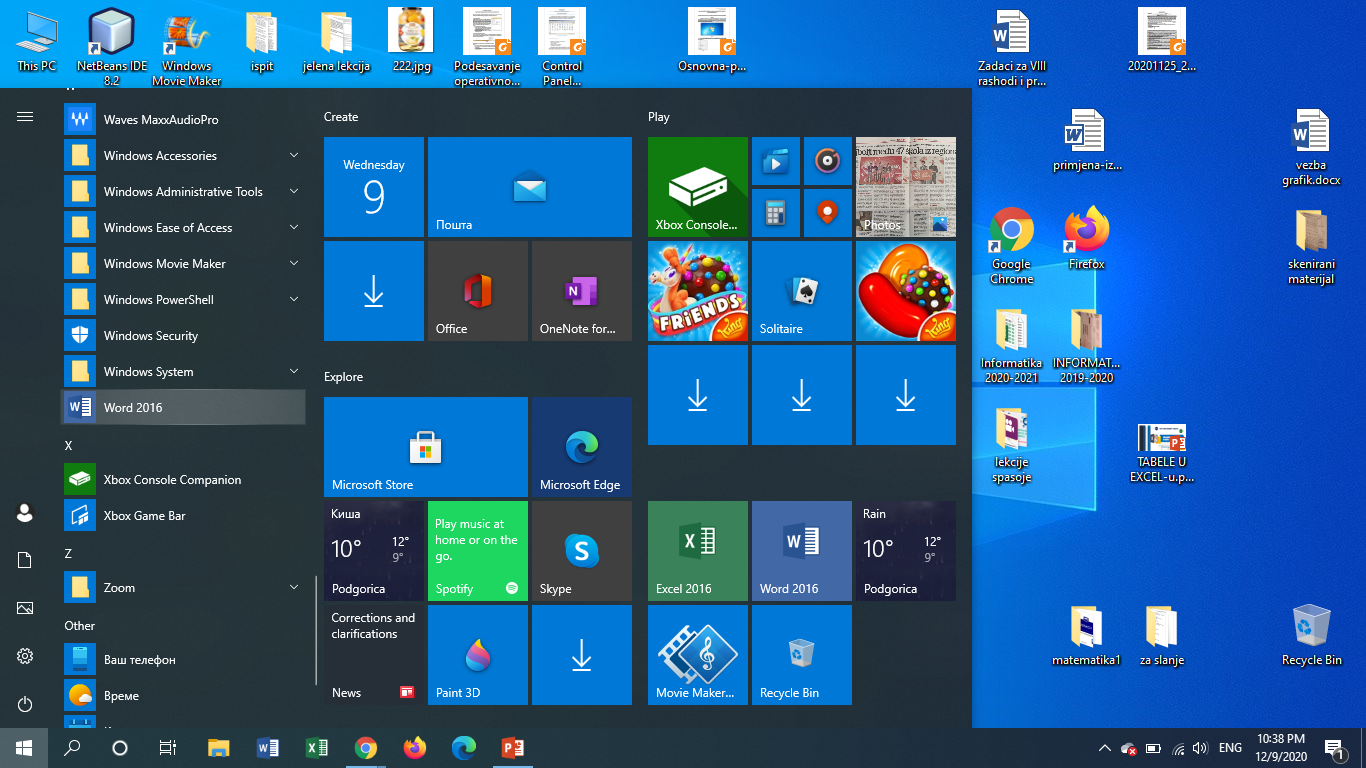 RADNI PROZOR PROGRAMA WORD
NASLOVNA
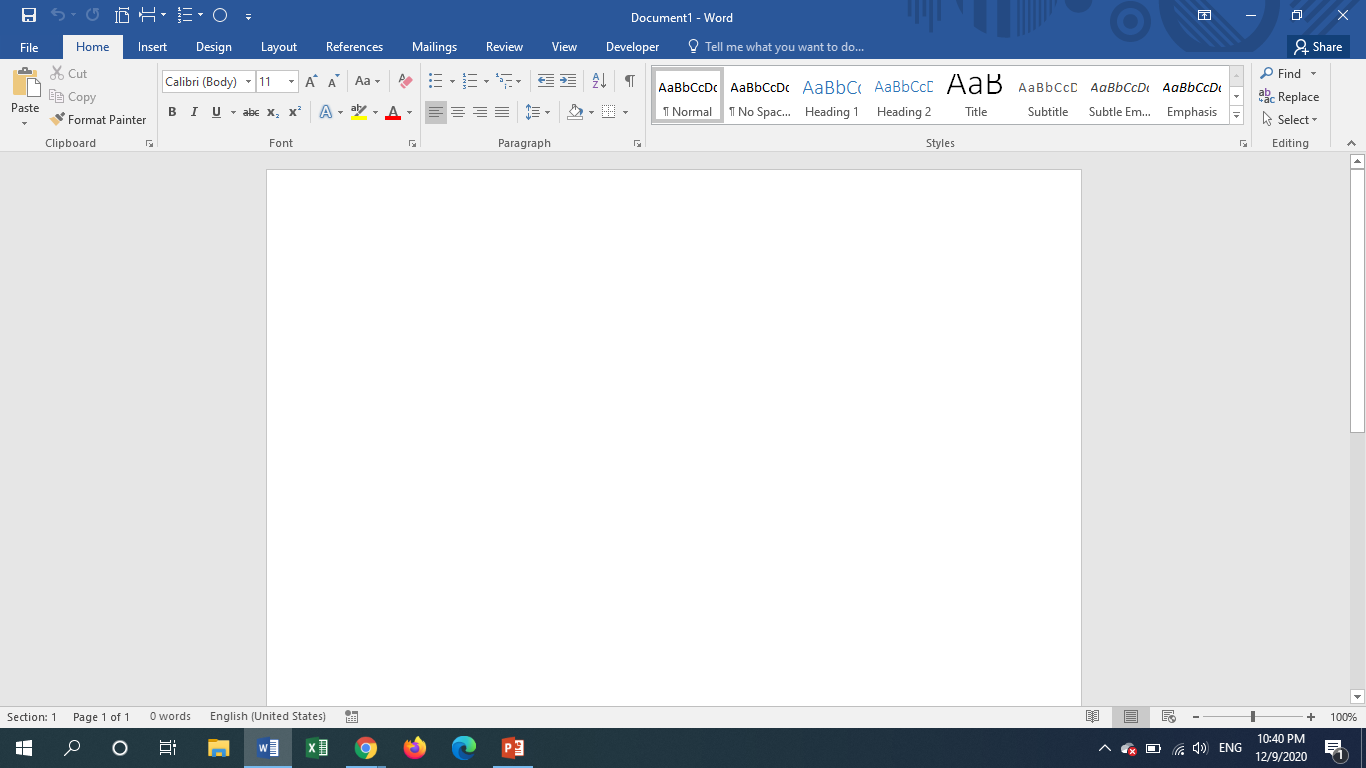 MENI
RAZLIČITI PRIKAZI DOKUMENTA
STATUSNA LINIJA
Naslovna traka 

Naslovna traka se nalazi u gornjem dijelu programskog prozora i prikazuje ime aktivne datoteke, identifikuje program i obezbjeđuje alatke za upravljanje programskim prozorom, trakom i sadržajem.
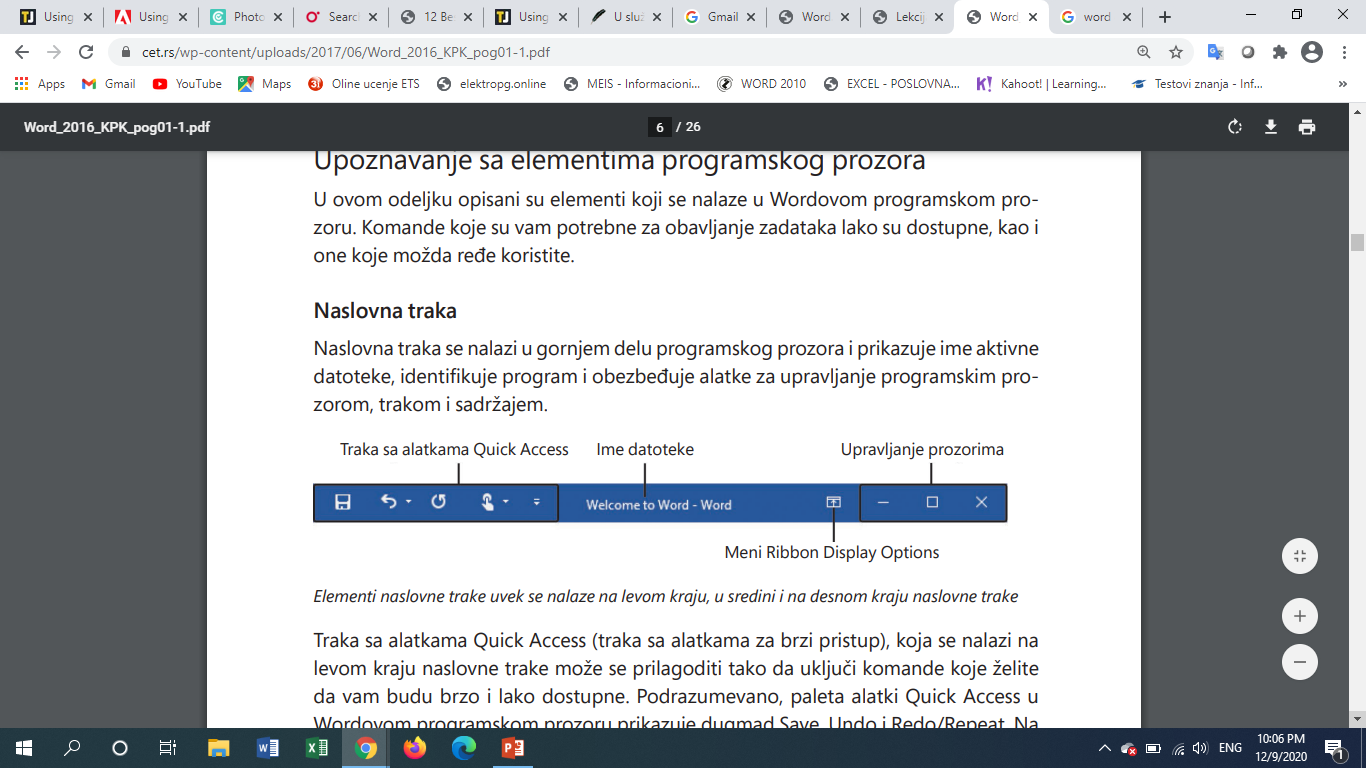 Traka sa alatkama „Quick Access“ (traka sa alatkama za brzi pristup), koja se nalazi na lijevom kraju naslovne trake može se prilagoditi tako da uključe komande koje želite da vam budu brzo i lako dostupne. Podrazumijevano, paleta alatki Quick Access u Word-ovom programskom prozoru prikazuje dugmad „Save“, „Undo“ i „Redo/Repeat“. Na uređaju koji ima ekran osjetljiv na dodir (engl. touchscreen) standardna traka sa alatkama „Quick Access“ uključuje dugmad „Touch/Mouse Mode“ (režim Touch/Mouse).
Traka sa alatkama 

Traka sa alatkama (engl. Ribbon) nalazi se ispod naslovne linije. Umjesto ovog punog naziva, često se u knjizi koristi samo traka ili traka Ribbon (i pri tome se misli na traku sa alatkama). Sve komande za rad na Wordovom dokumentu su na raspolaganju na ovoj centralnoj lokaciji kako biste efikasno radili sa programom.
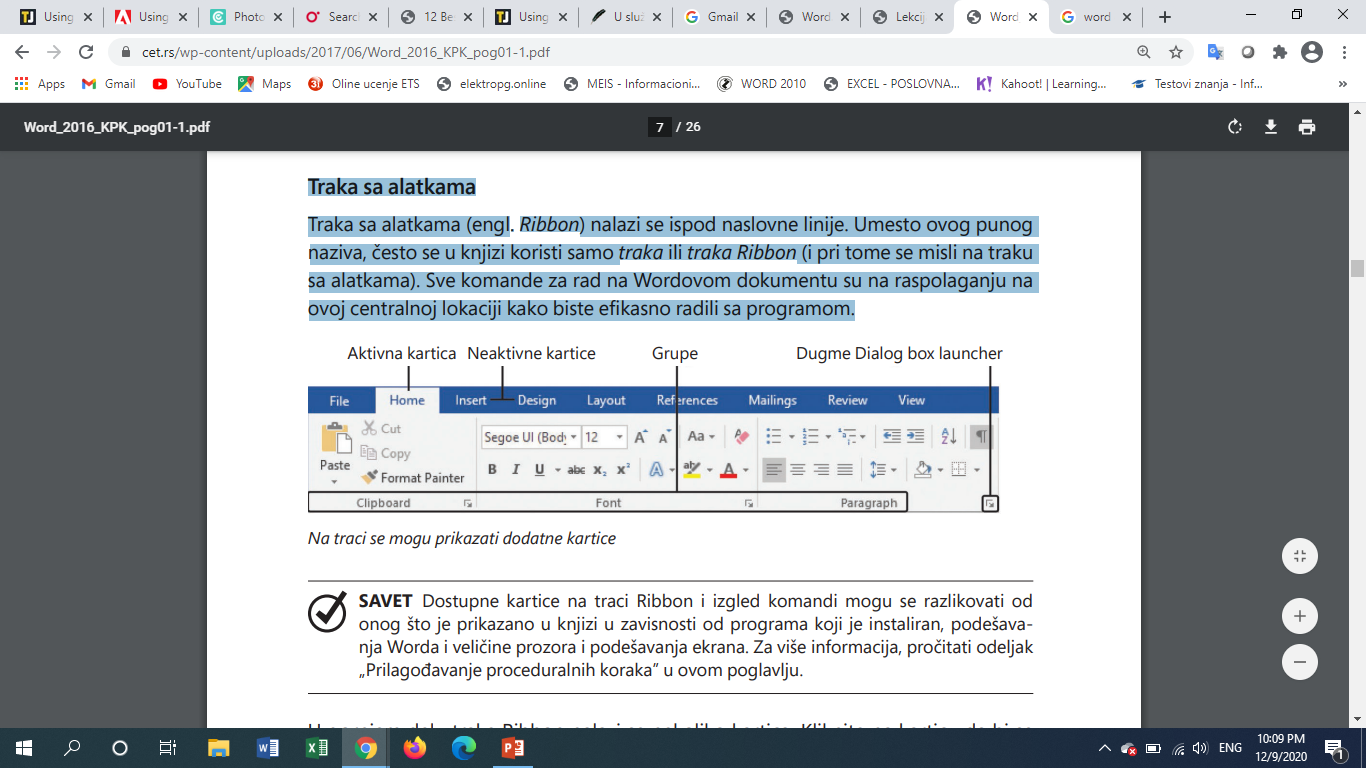 U gornjem dijelu trake Ribbon nalazi se nekoliko kartica. Kliknite na karticu da bi se prikazale povezane komande koje su uređene u grupama.
Dugmad na svakoj kartici organizovana su u grupe sa odgovarajućim imenom. Kad postavite pokazivač miša na dugme, pojaviće se okvir ScreenTip (objašnjenje na ekranu) koji sadrži naziv komande, opis njene funkcije, i njenu prečicu na tastaturi (ako je ima).
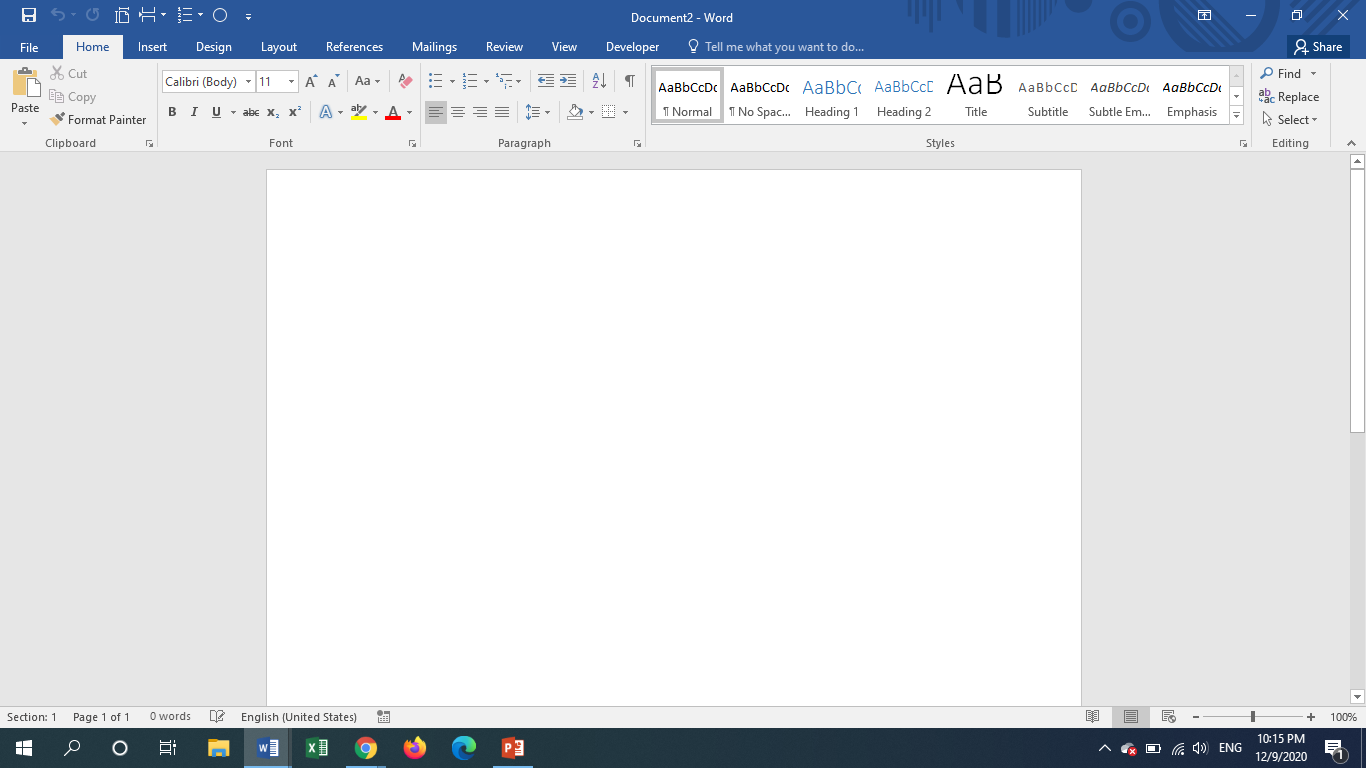 Neka dugmad sadrže strelice koje mogu biti integrisane ili razdvojene. Da biste otkrili da li su dugme i njegova strelica integrisani, postavite pokazivač miša na dugme ili strelicu da biste ih aktivirali. Ako su dugme i njegova strelica istovremeno osjenčeni, pritisak na dugme prikazaće opcije za dotjerivanje akcija dugmeta. Ako je osjenčeno samo dugme ili samo strelica, pritisak na dugme izvršiće standardnu akciju ili će primijeniti tekuće podrazumijevano formatiranje. Ako kliknete na strelicu, pa na akciju, izvršićete odabranu akciju. Možete promijeniti standardnu akciju dugmeta ako kliknete na strelicu, a zatim na akciju koju želite.
Statusna traka 

Preko cijelog donjeg dijela programskog prozora prostire se statusna traka. Ona prikazuje informacije o trenutnom dokumentu i nudi pristup određenim programskim funkcijama. Sami birate koji će se statistički podaci i alatke pojaviti na statusnoj traci. Neke stavke, kao Document Updates Available (Dostupna ažuriranja dokumenta) pojavljuju se na statusnoj traci samo ako su označene.
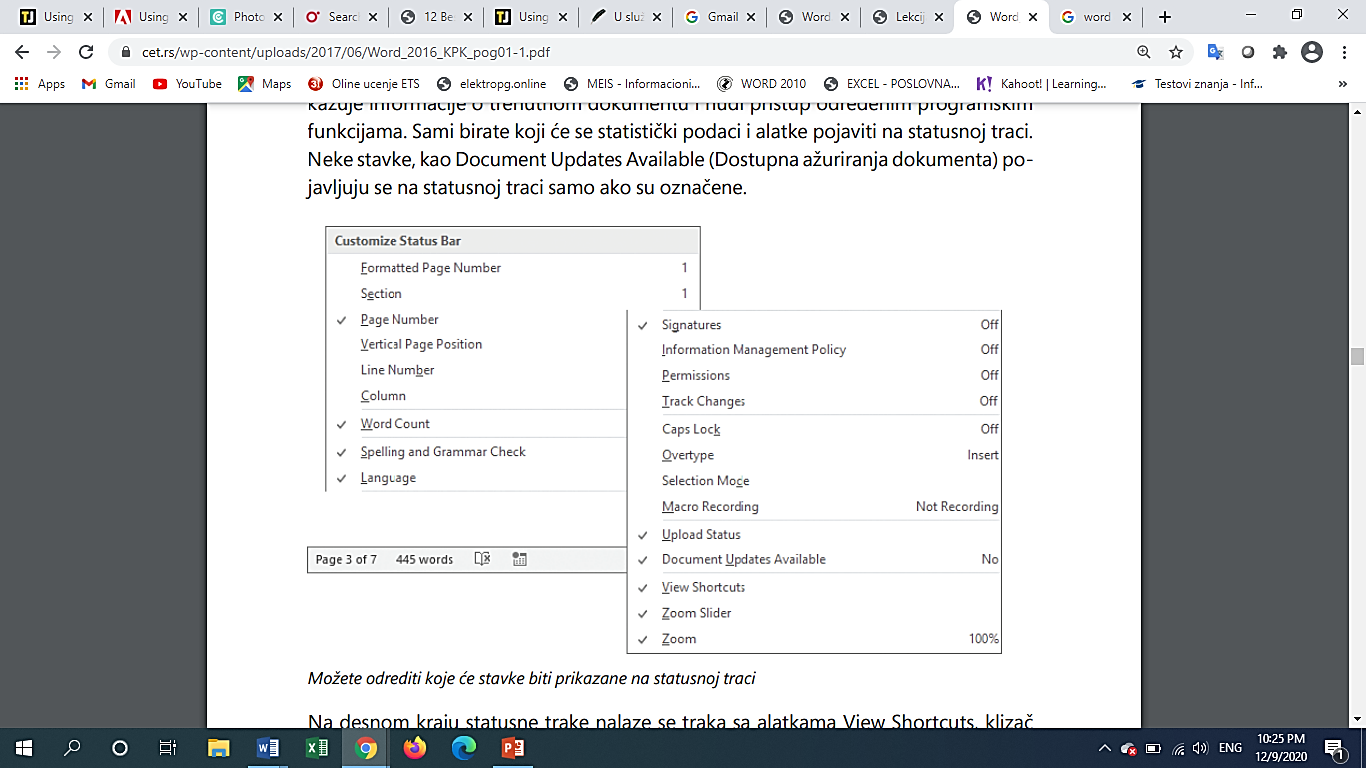 Na desnom kraju statusne trake nalaze se traka sa alatkama View Shortcuts, klizač Zoom i dugme Zoom Level. Ove alatke vam omogućavaju da na jednostavan način prilagodite prikaz sadržaja dokumenta.
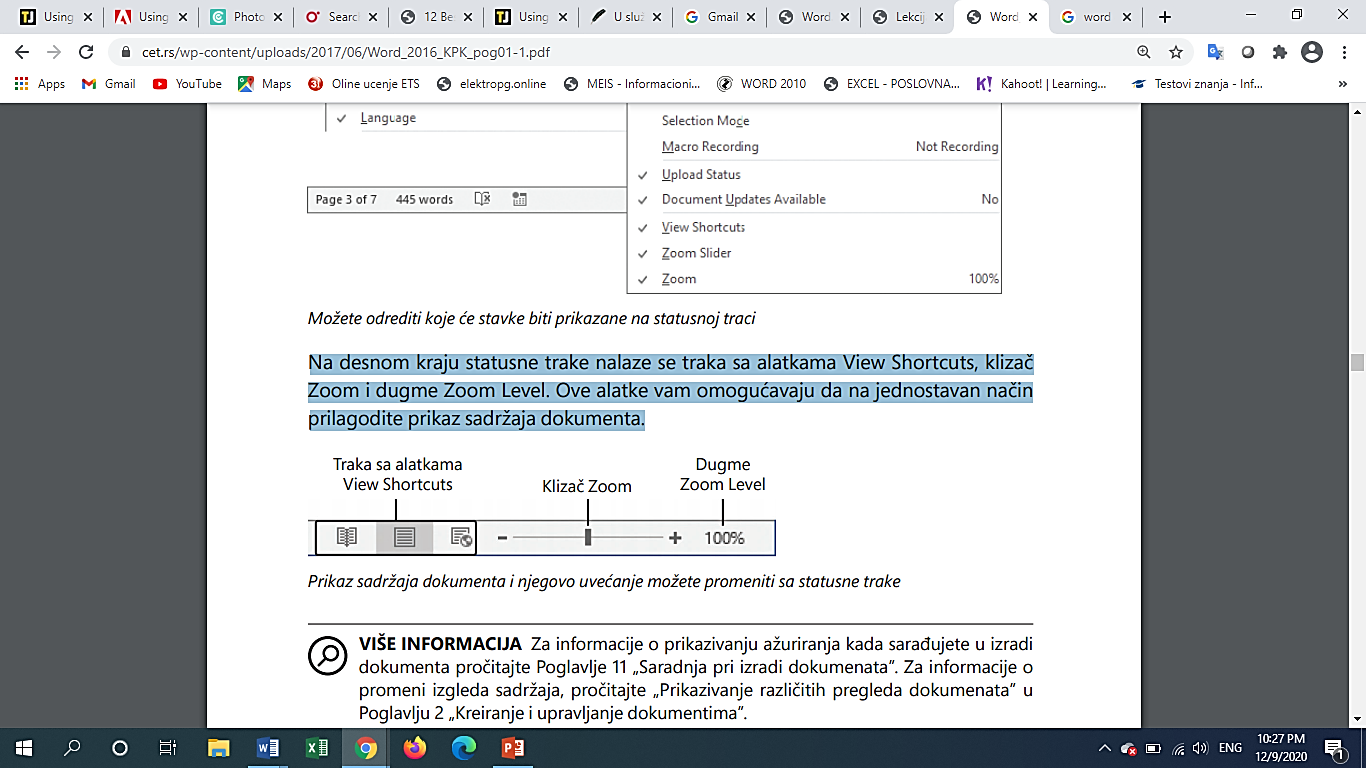 ČUVANJE DOKUMENTA
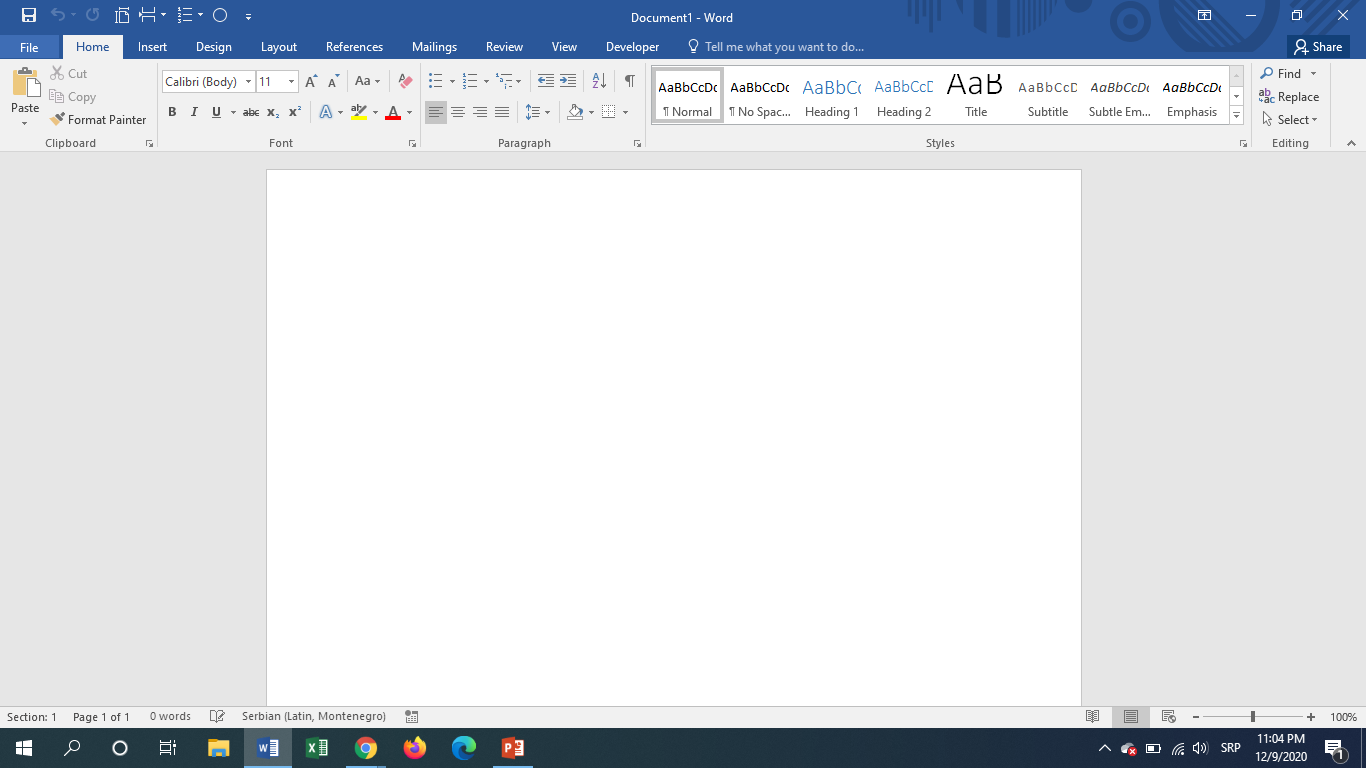 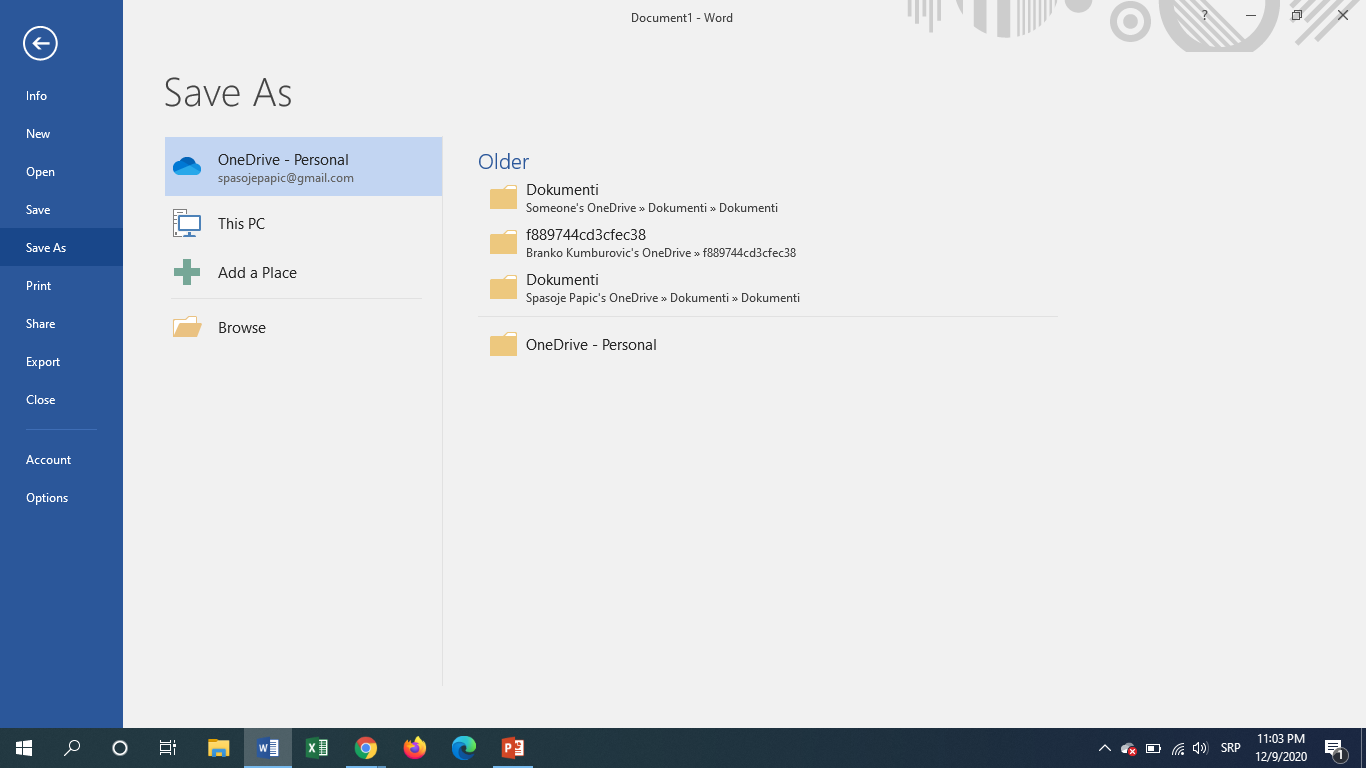 UREĐIVANJE TEKSTA
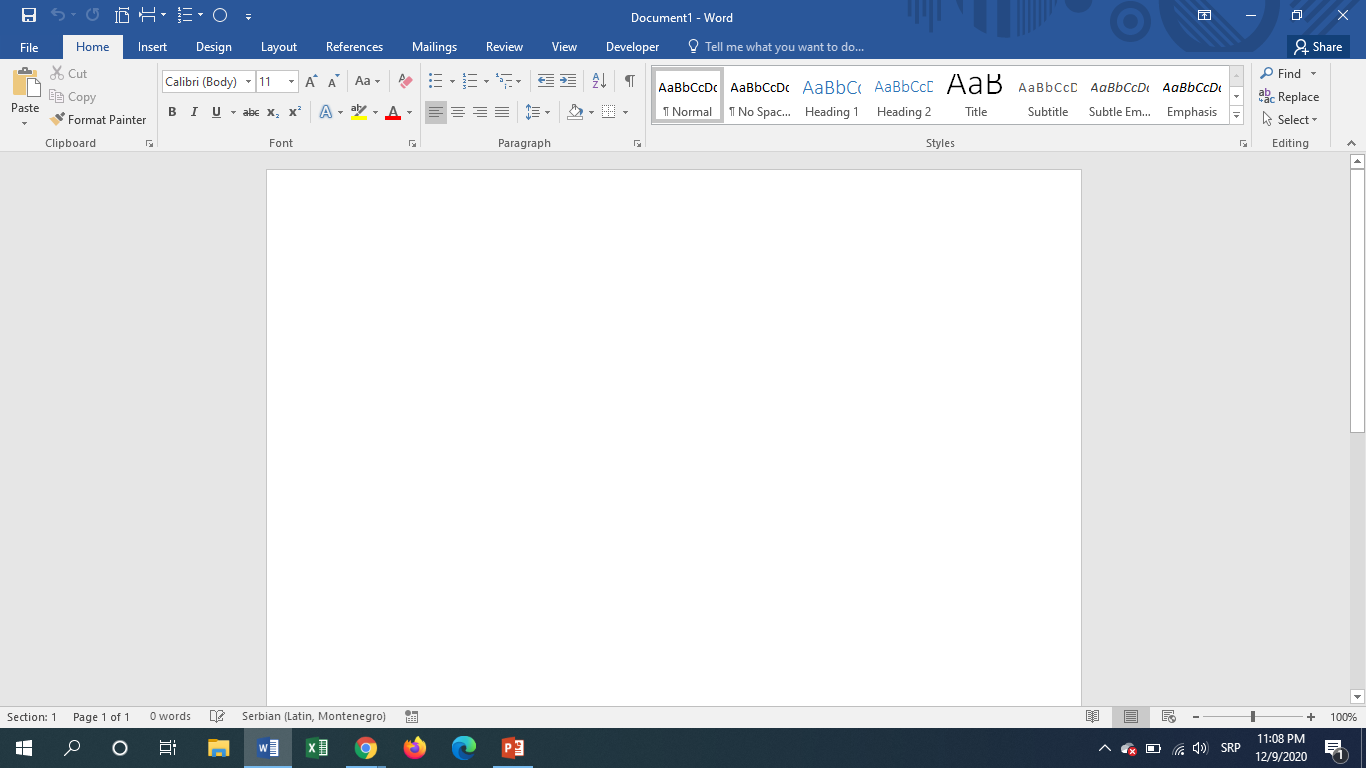 FONT-OBLIK SLOVA
BOJA  SLOVA
PODEBLJAVANJE SLOVA
ISKOŠENA SLOVA
ISKOŠENA SLOVA
HVALA NA PAŽNJI !